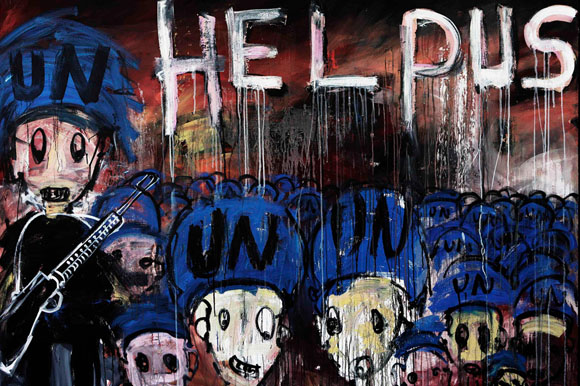 Civil Unrest
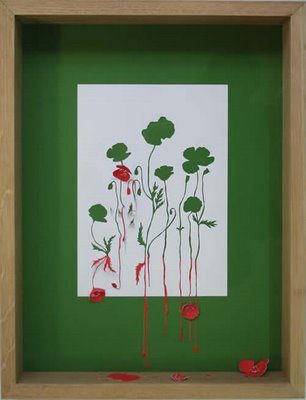 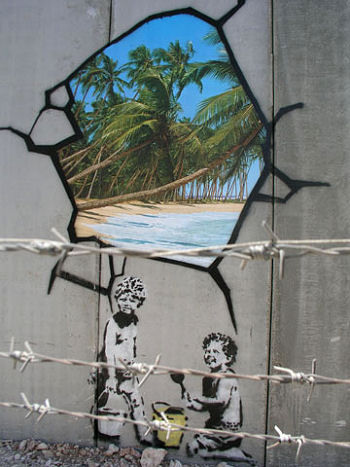 http://www.art2day.co.uk/war.html
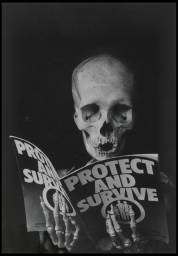 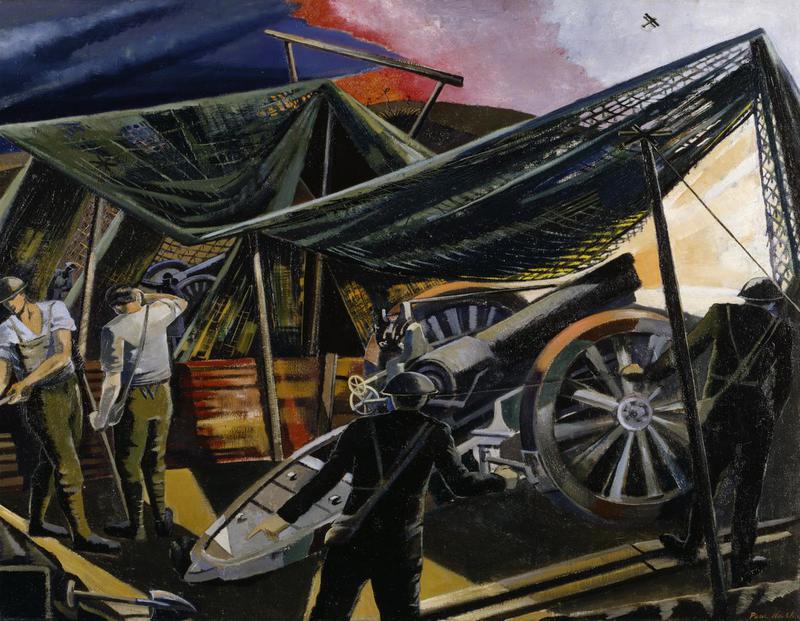 Paul Nash
Peter Kennard
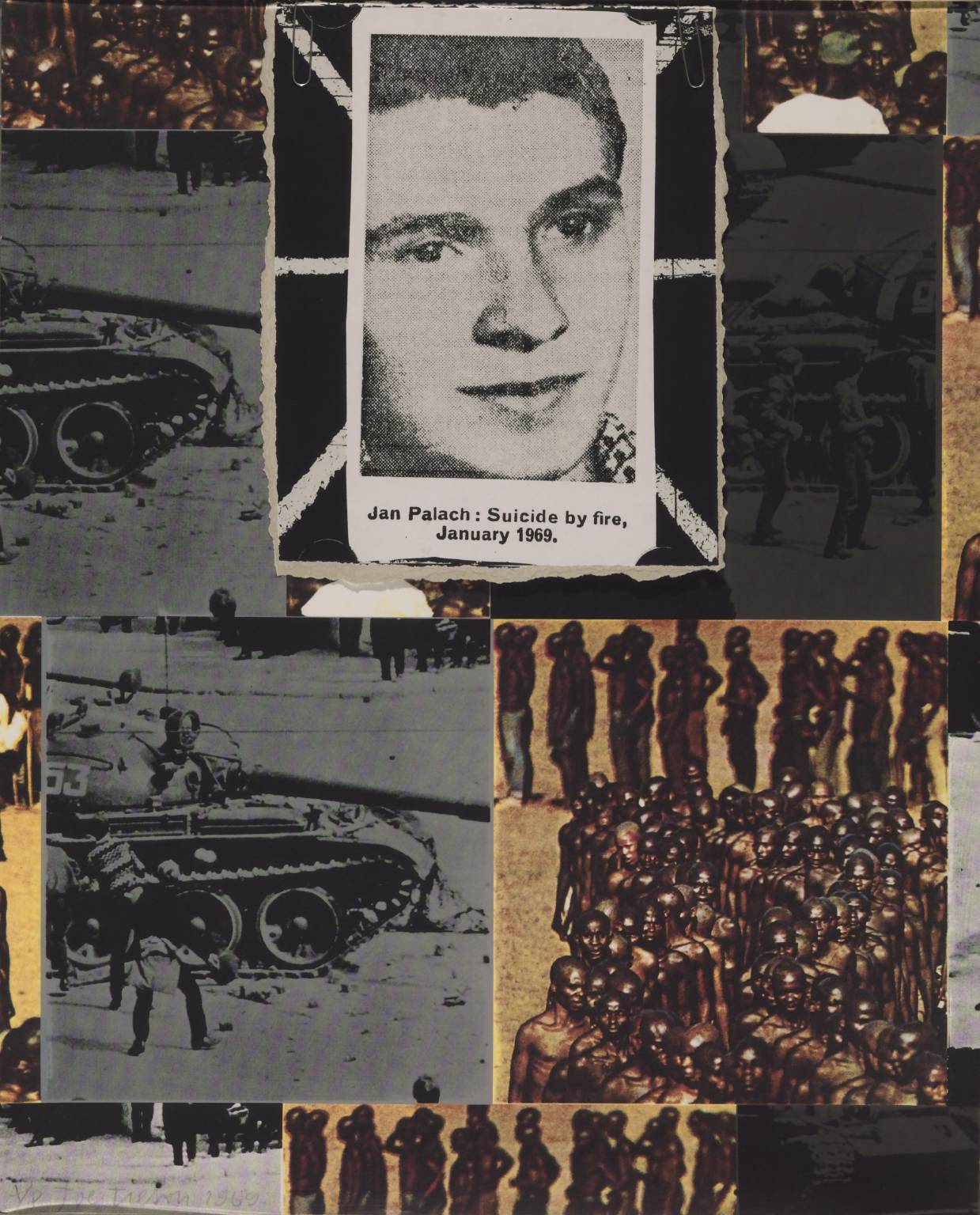 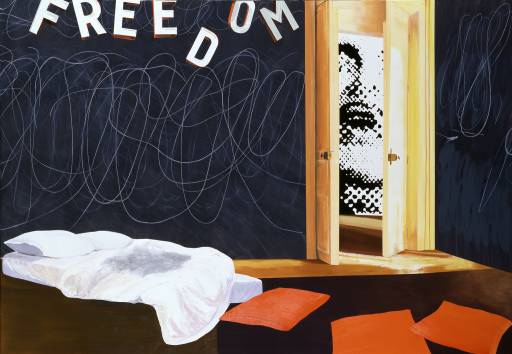 Dexter Dalwood
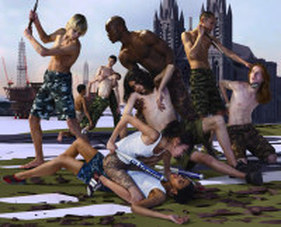 Joe Tilson
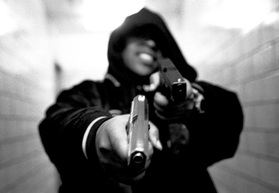 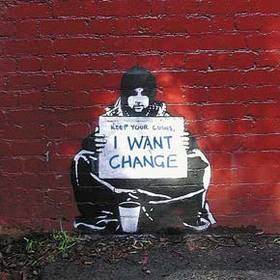 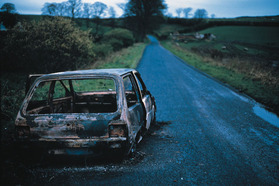 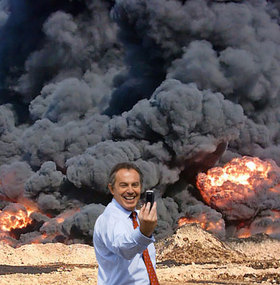 http://www.art2day.co.uk/civil-unrest.html
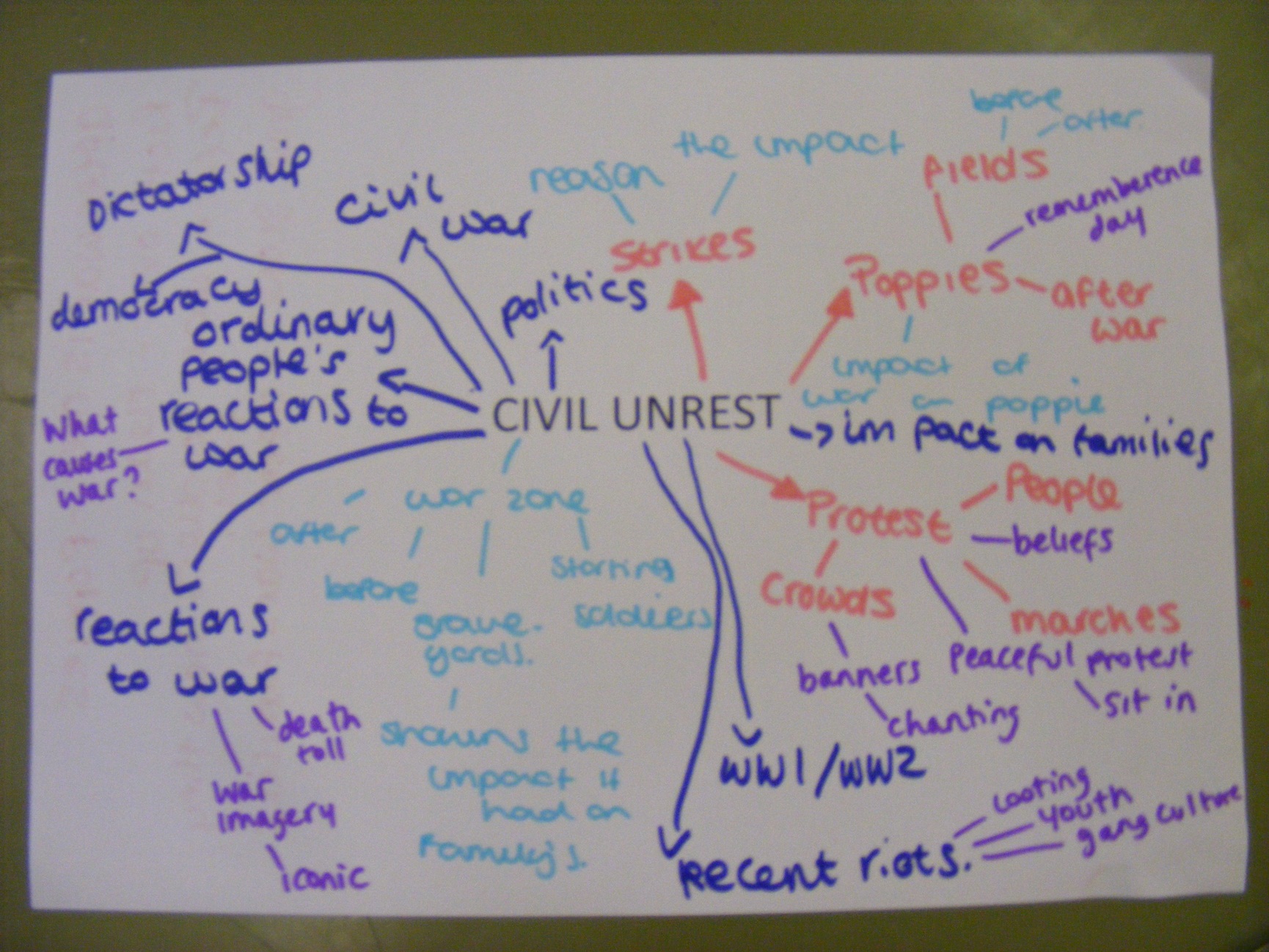 CIVIL UNREST